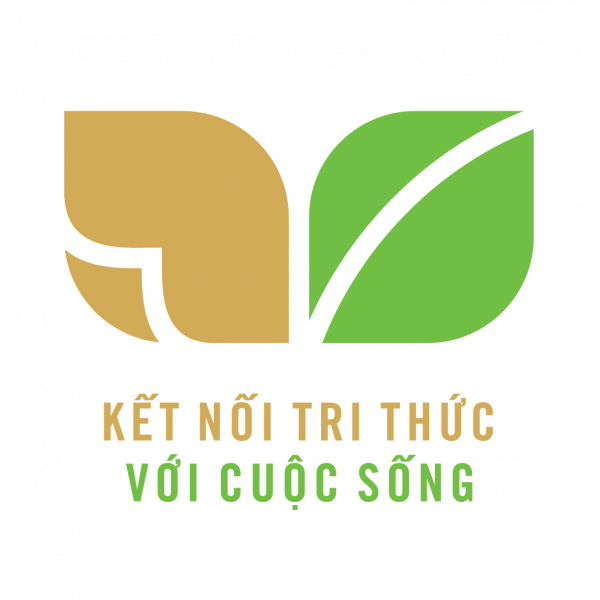 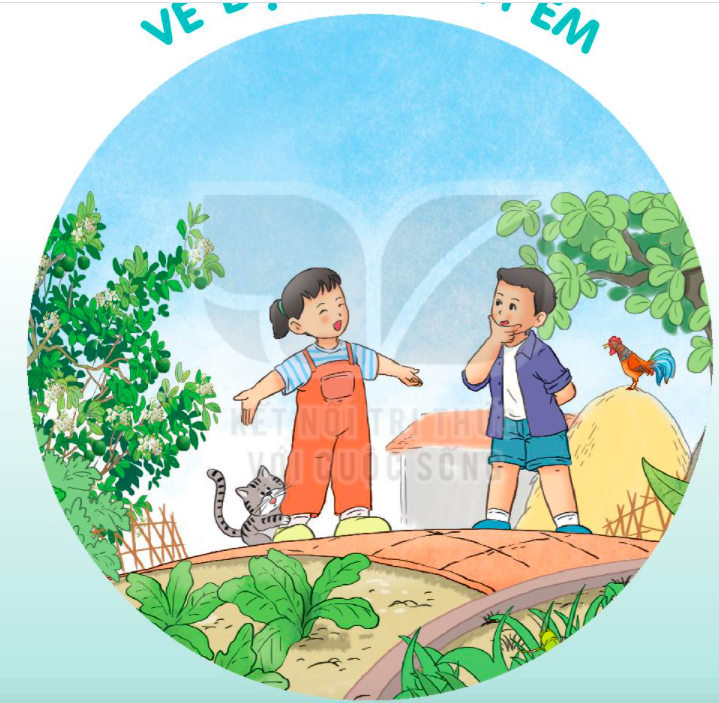 VẺ
ĐẸP
QUANH
EM
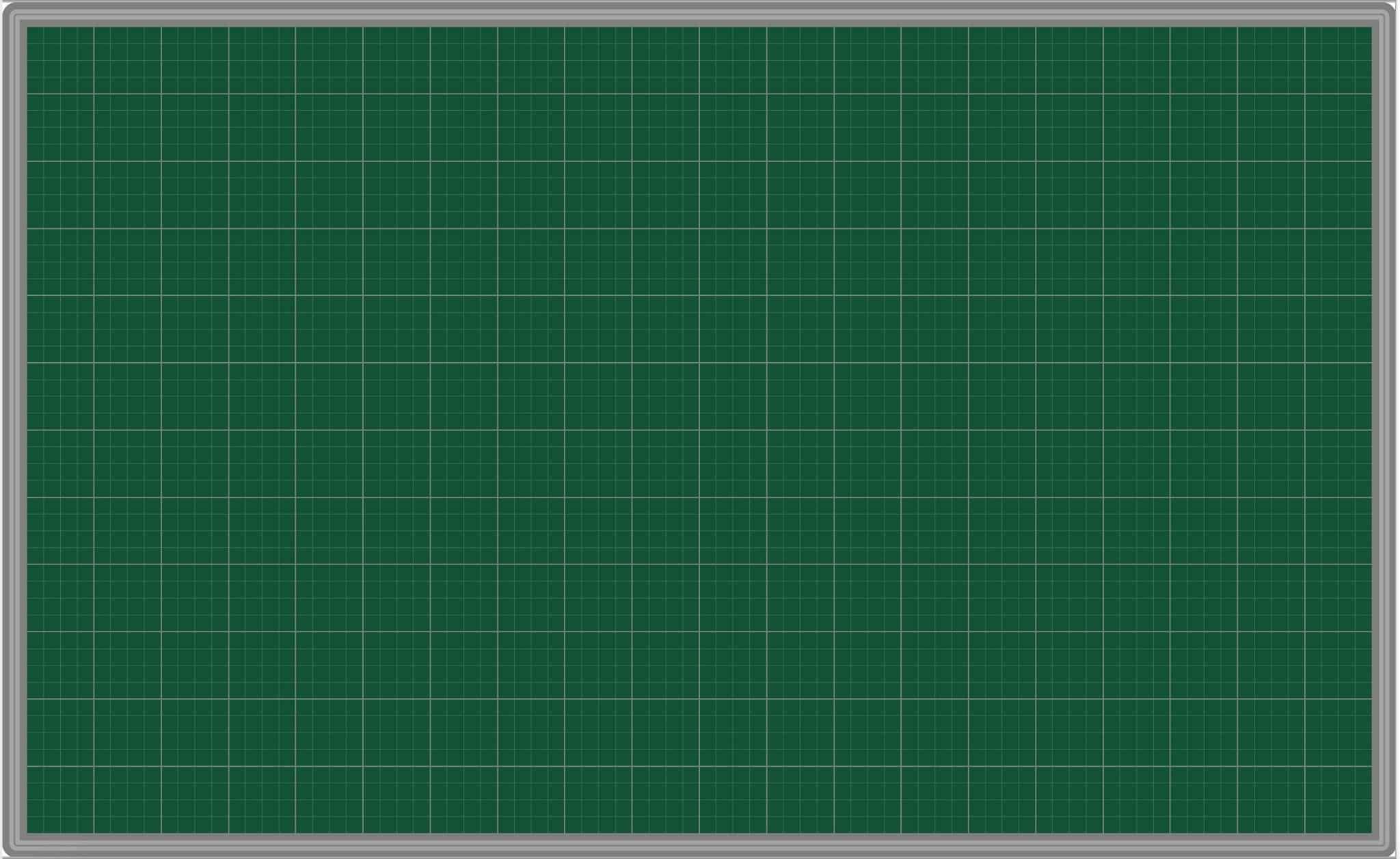 Thứ năm ngày 17 – 2 - 2022
Tiếng Việt
Viết: Lũy tre
LUỸ TRE
BÀI 8
BÀI 8
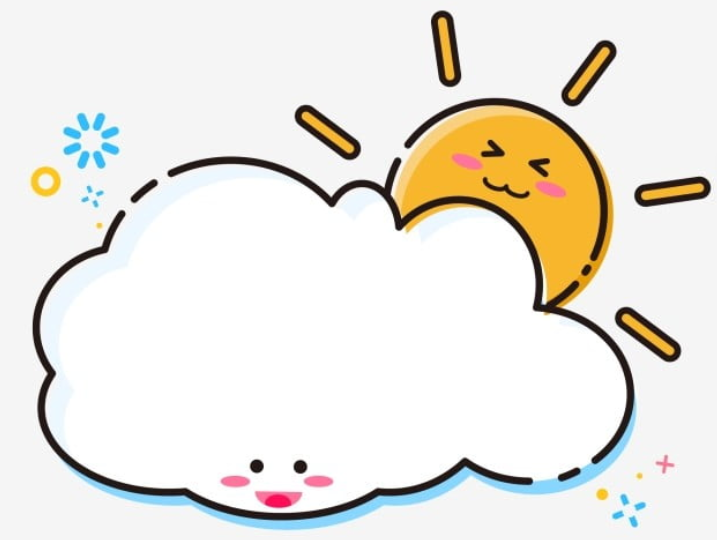 TIẾT 3
VIẾT
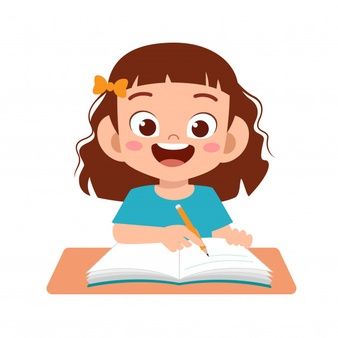 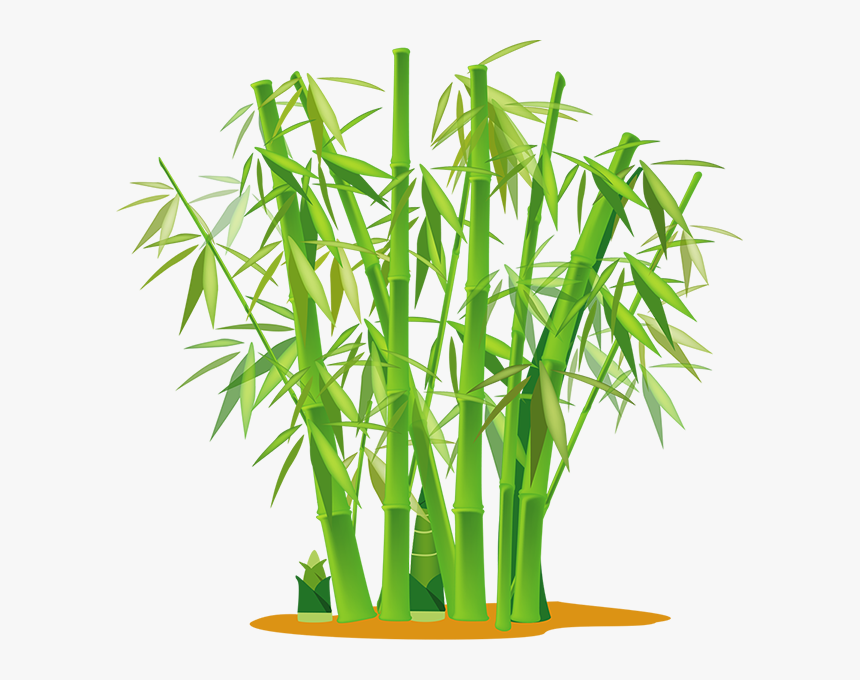 NGHE- VIẾT
LUỸ TRE
Nghe - viết.
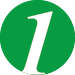 Bài tập chính tả: uynh/ uych.
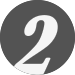 Bài tập lựa chọn.
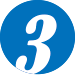 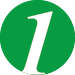 Luỹ tre
Mỗi sớm mai thức dậy
Lũy tre xanh rì rào
Ngọn tre cong gọng vó
Kéo mặt trời lên cao.
Mặt trời xuống núi ngủ
Tre nâng vầng trăng lên
Sao, sao treo đầy cành
Suốt đêm dài thắp sáng.
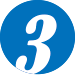 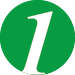 Những trưa đồng đầy nắng
Trâu nằm nhai bóng râm
Tre bần thần nhớ gió
Chợt về đầy tiếng chim.
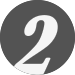 Các từ dễ viết sai
rì rào
gọng vó
thắp sáng
nhai
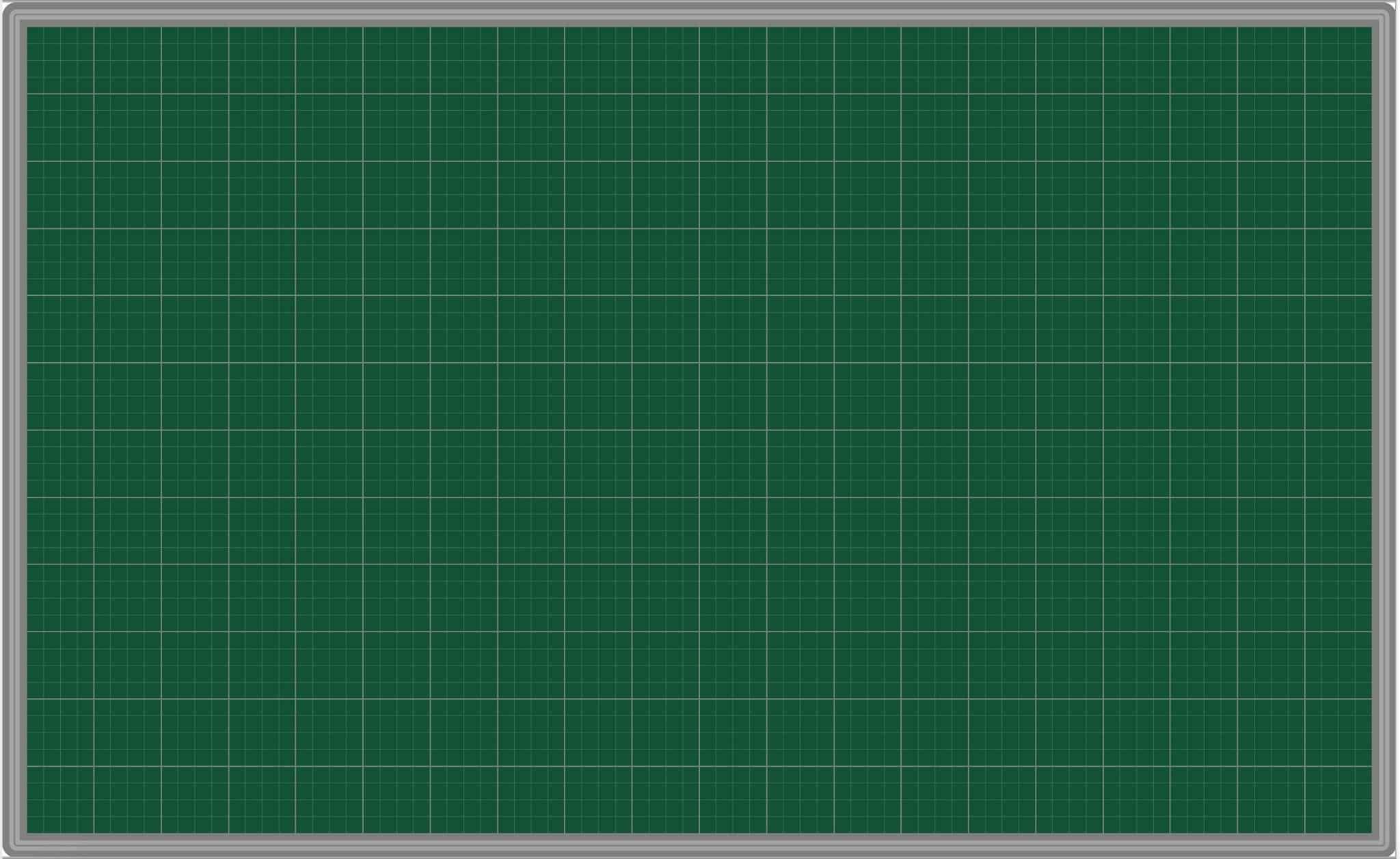 Tiếng Việt
Viết: Lũy tre
Mặt trời xuống núi ngủ
Mỗi sớm mai thức dậy
Lũy tre xanh rì rào
Tre nâng vầng trăng lên
Sao, sao treo đầy cánh
Ngọn tre cong gọng vó
Kéo mặt trời lên cao.
Suốt đêm dài thắp sáng.
Những trưa đồng đầy nắng
Trâu nằm nhai bóng râm
Tre bần thần nhớ gió
Chợt về đầy tiếng chim.
Số lỗi:
VIẾT BÀI
Học sinh viết bài vào vở ô li
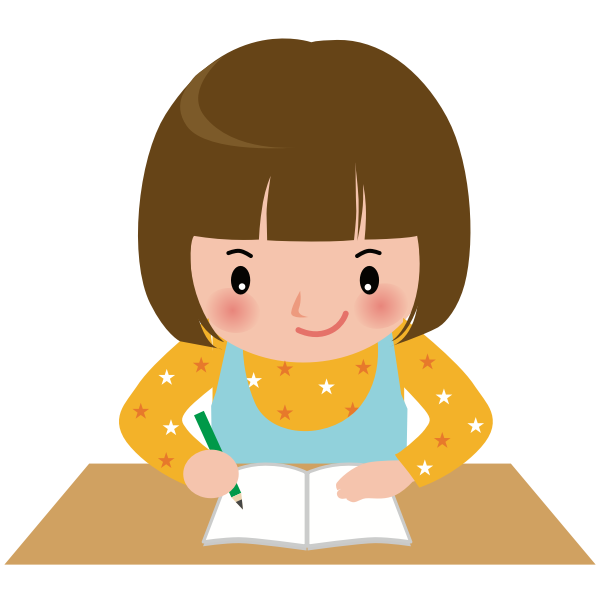 Chọn uynh hoặc uych thay cho ô vuông.
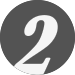 uynh
uych
uynh
- Các bạn chạy h                 h                 trên sân bóng.
- Nhà trường tổ chức họp phụ h                vào chủ nhật.
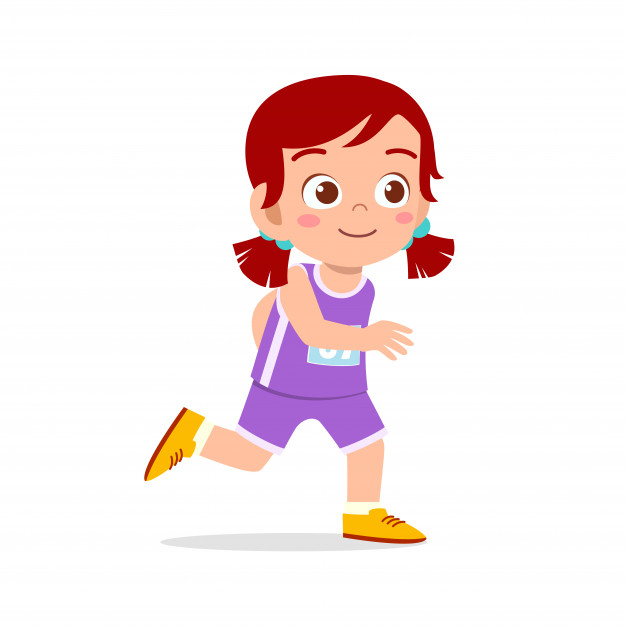 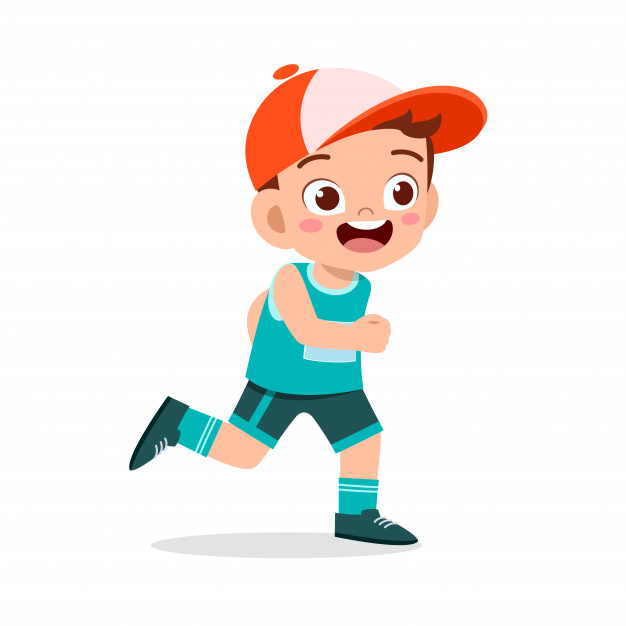 Chọn a hoặc b
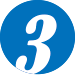 a) Chọn l hoặc n thay cho ô vuông
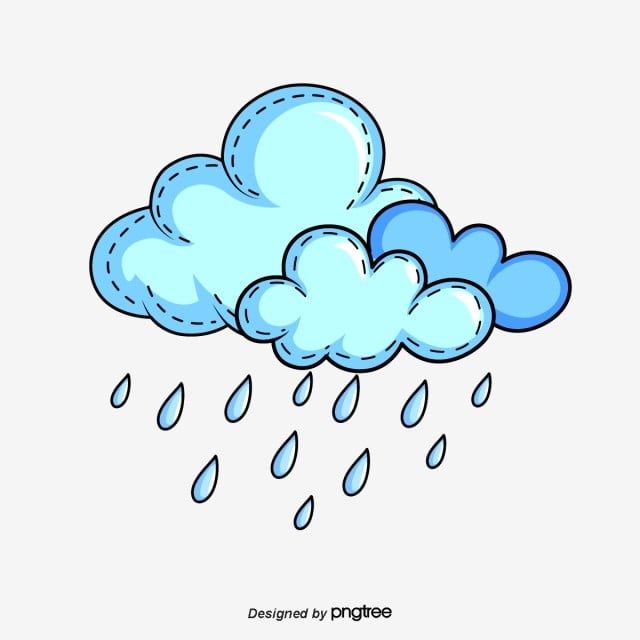 Những hạt mưa li ti
Dịu dàng và mềm mại
Gọi mùa xuân ở          ại
Trên mắt chồi xanh          on
	(Theo Nguyễn Lâm Thắng)
l
n
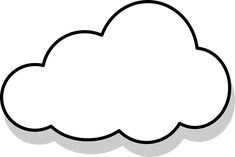 b) Chọn iêt hoặc iêc thay cho ô vuông.
Bé đi dưới hàng cây
Chỉ thấy vòm lá b
Nhạc công vẫn mê say
Điệu bổng trầm tha th
	(Theo Nguyễn Lâm Thắng)
iêc
iêt
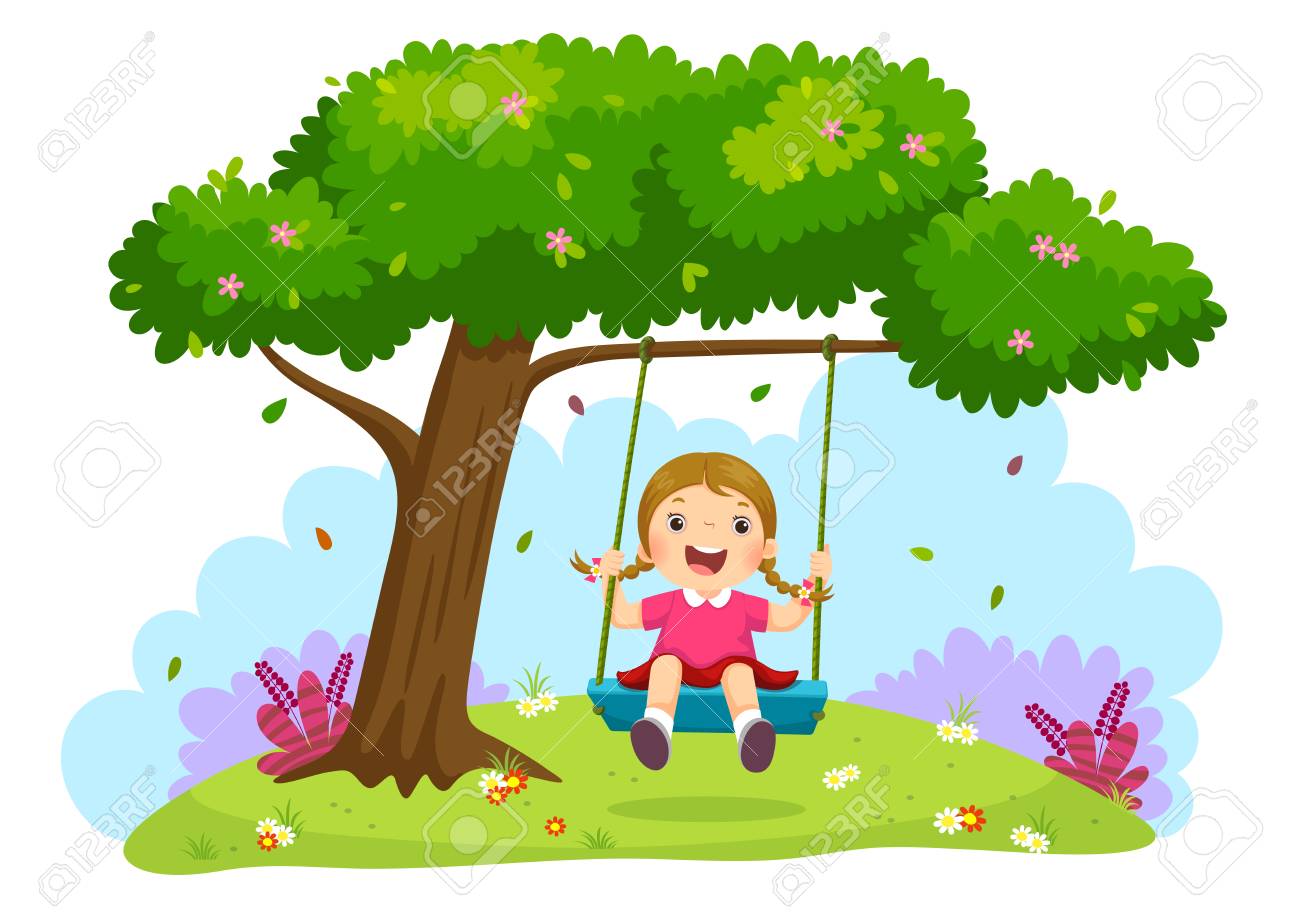 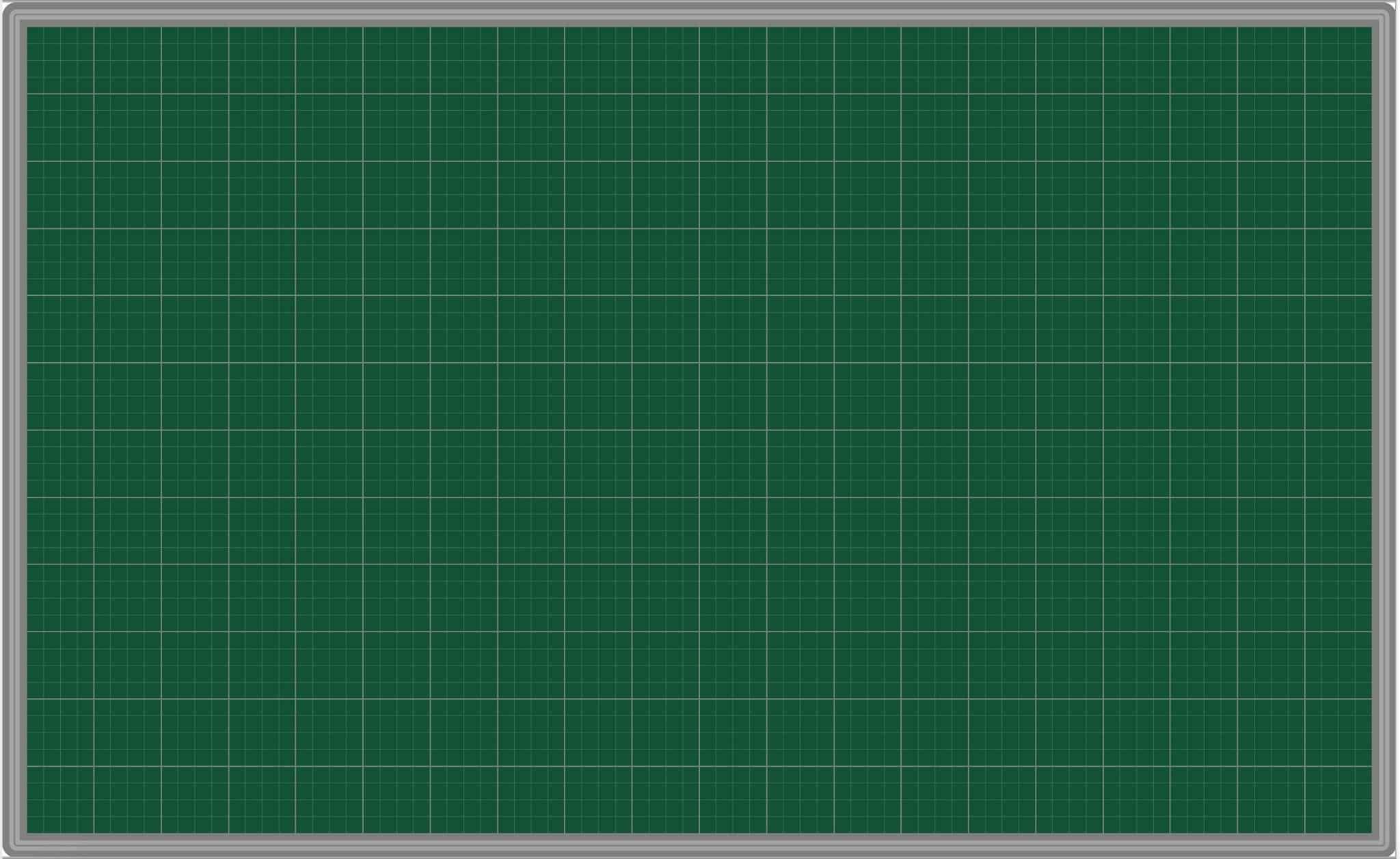 Thứ năm ngày 17 – 2 - 2022
Tiếng Việt
Luyện tập: Mở rộng vốn từ về thiên nhiên.
Câu nêu đặc điểm.
LUỸ TRE
BÀI 8
BÀI 8
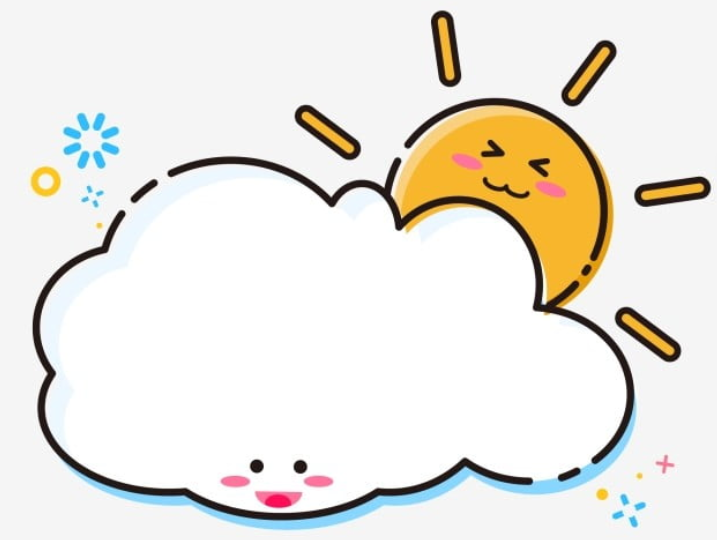 TIẾT 4
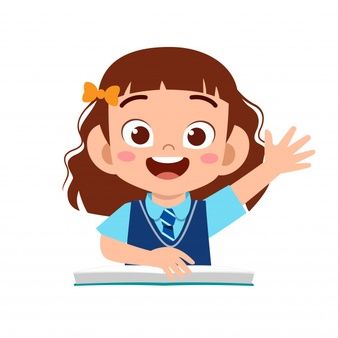 LUYỆN TỪ VÀ CÂU
1. Xếp các từ ngữ dưới đây vào nhóm thích hợp:
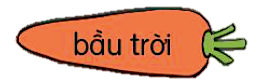 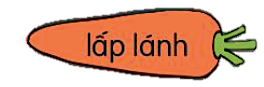 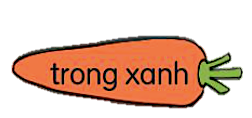 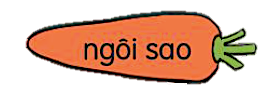 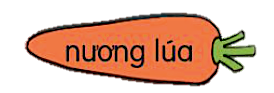 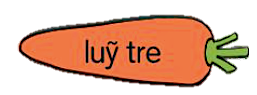 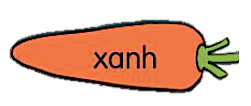 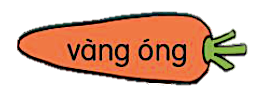 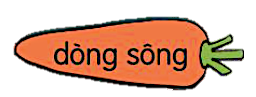 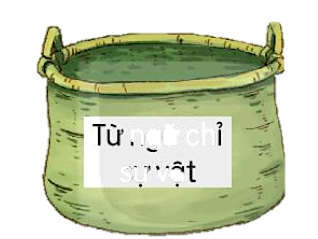 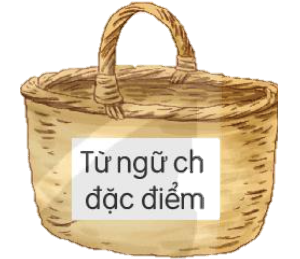 Từ ngữ chỉ 
sự vật
Từ ngữ chỉ 
đặc điểm
- Con hiểu gì về từ chỉ sự vật ?
- Từ chỉ sự vật là các từ chỉ người, đồ vật, cây cối, con vật...
- Con biết gì về từ chỉ đặc điểm ?
-Từ chỉ đặc điểm là từ chỉ màu sắc, hình dáng, tính tình, tính chất…
2. Ghép từ ngữ chỉ sự vật với từ ngữ chỉ đặc điểm ở bài 1 để tạo 3 câu.
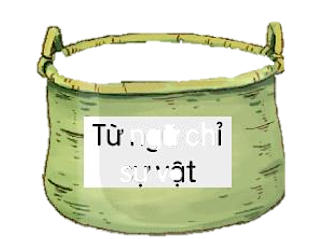 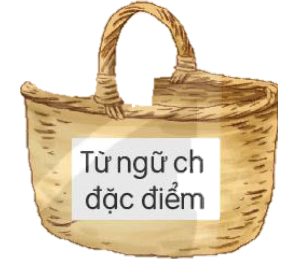 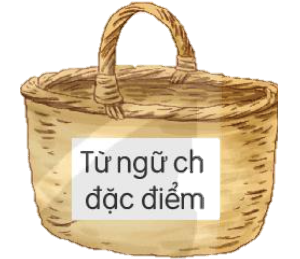 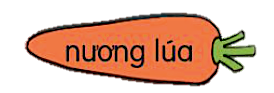 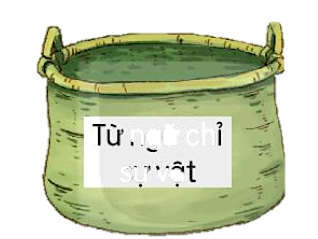 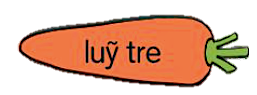 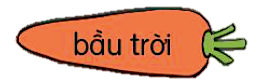 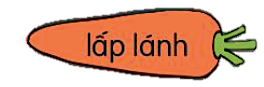 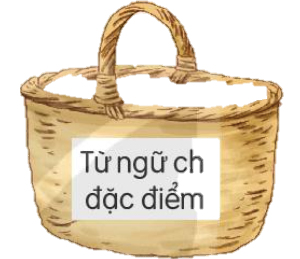 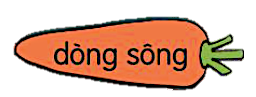 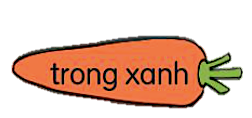 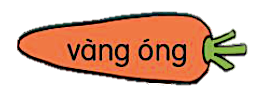 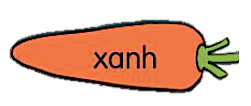 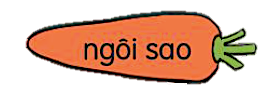 Từ ngữ chỉ 
sự vật
Từ ngữ chỉ 
đặc điểm
2. Ghép từ ngữ chỉ sự vật với từ ngữ chỉ đặc điểm ở bài 1 để tạo 3 câu.
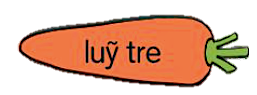 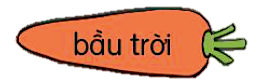 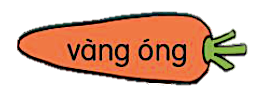 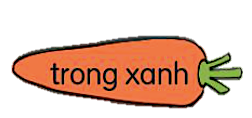 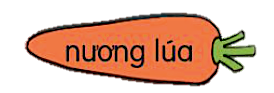 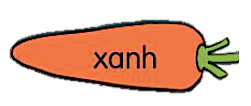 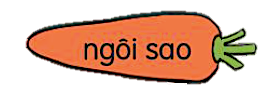 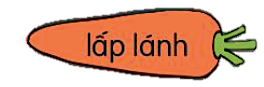 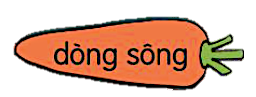 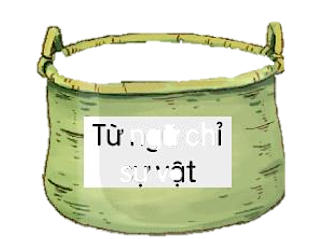 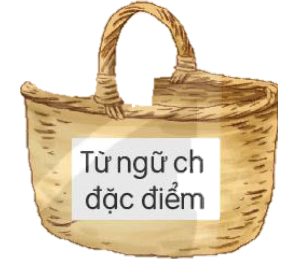 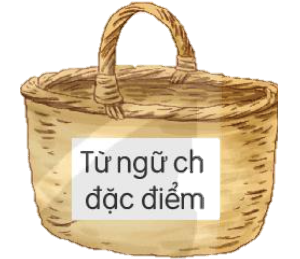 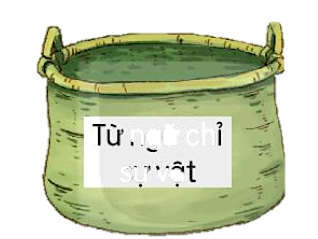 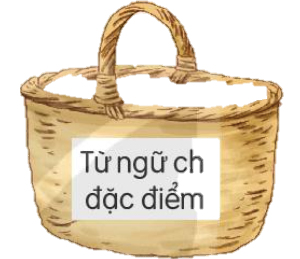 Từ ngữ chỉ 
sự vật
Từ ngữ chỉ 
đặc điểm
[Speaker Notes: Hướng dẫn chơi: HS chọn mỗi cột 1 từ, GV ấn vào các từ để từ bay xuống khung xanh  ghép thành câu.
Để các từ trở về vị trí cũ, GV ấn lại vào từ trong khung xanh.
Tương tự với các lượt khác.]
Con biết gì về câu nêu đặc điểm ?
Câu văn có từ chỉ đặc điểm và nêu đặc điểm của sự vật .
3. Hỏi – đáp về đặc điểm của các sư vật ngôi sao, dòng sông, nương lúa, bầu trời.
Bầu trời 
cao vời vợi.
Bầu trời 
thế nào?
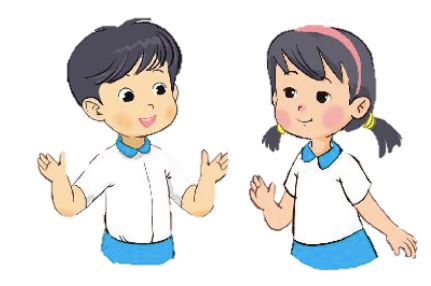 Để hỏi - đáp về đặc điểm của các sự vật ta dùng câu hỏi gì và trả lời như thế nào ?
-Dùng câu hỏi thế nào?
-Câu trả lời nêu được đặc điểm của sự vật đó .
Tiết học hôm nay củng cố cho các con kiến thức gì ?
- Mở rộng vốn từ về thiên nhiên.
- Câu nêu đặc điểm .